Kalusteiden kierrätys
14.4.2021
1
Kunnan tarpeettomaksi jääneen tavaran ulosmyynti
Käytännön järjestelyt
Päätetään kuka ja mikä yksikkö kunnassa päättää tavaroiden myynnistä ja miten irtaimen omaisuuden luovutukset hoidetaan 
Kunta määrittää hallintosäännössä ja talousarvion täytäntöönpano-ohjeissa, 
Sähköisen huutokauppakanavan käyttö edellyttää myös sopimusta kyseisen toimijan kanssa. 
Pääkäyttäjien ja myyjien määrä voidaan määrittää kunnan tarpeen mukaan.
14.4.2021
2
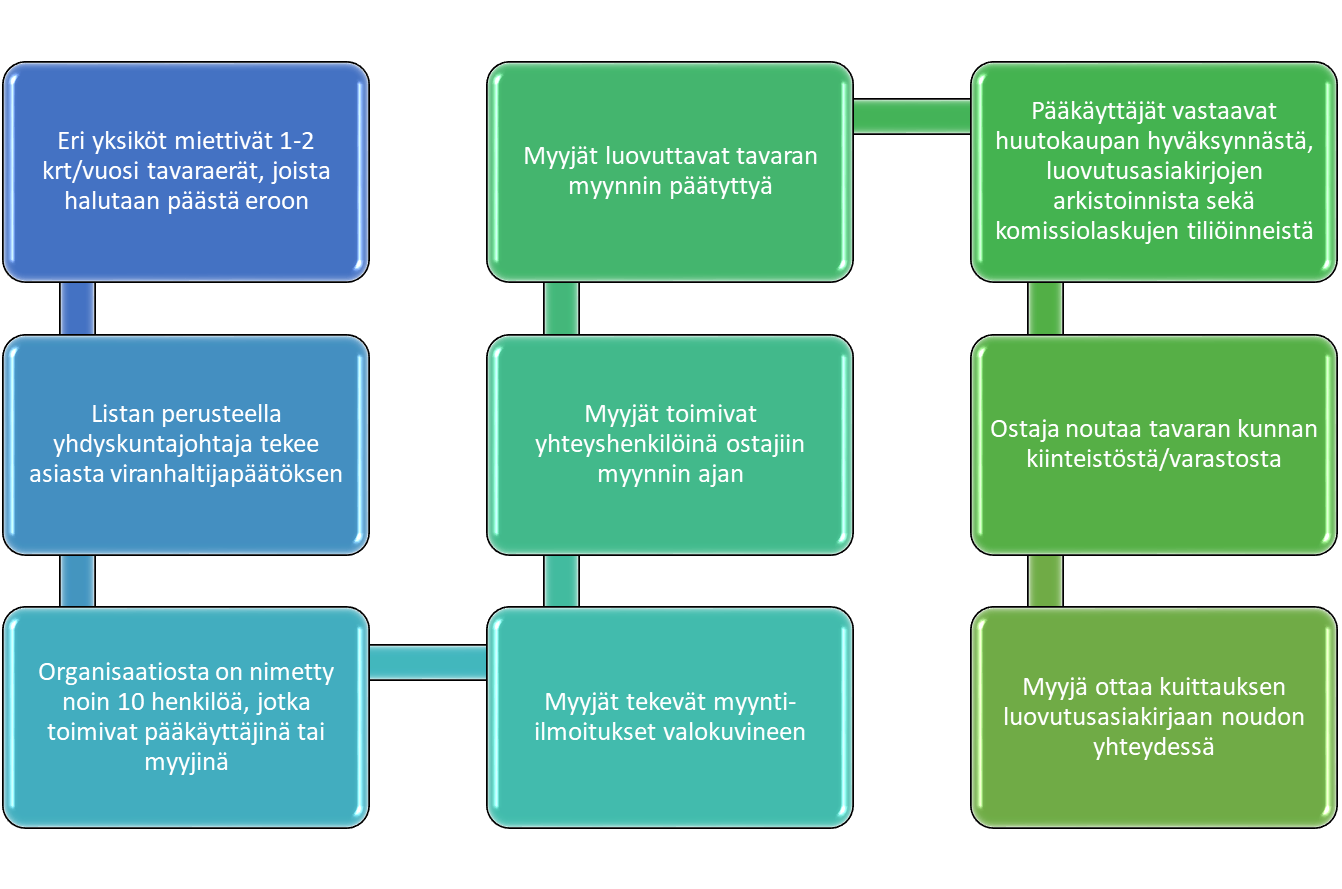 14.4.2021
3
Pirkkalan kunnan kokemuksia tarpeettoman kaluston myynnistä
Esimerkkinä Kiertonet.fi
Pirkkalan kunnassa myyntiä hoitaa yhdyskuntatoimiala. He ovat myyneet esim. toimistokalusteita, väliovia karmeineen, valaisimia, verhoja, kuivauskaappeja, metallisia arkistokaappeja, soutuveneitä, ajoneuvoja, työkoneita, perämoottorin, leikkivälineitä, kodinkoneita, tuotantokeittiöiden koneita ja laitteita.
Kaikki prosessin vaiheet tehdään omien toimien ohella ja pyritään hoitamaan virka-aikana. Silloin tällöin on jouduttu hieman joustamaan virka-ajan suhteen, koska asiakasta on haluttu palvella. 
Lisätietoja materiaaliloikkapalvelusta: https://www.energialoikka.fi/kiertonet-auttaa-julkisia-toimijoita-kierrattamaan-tarpeettoman-omaisuutensa/
14.4.2021
4
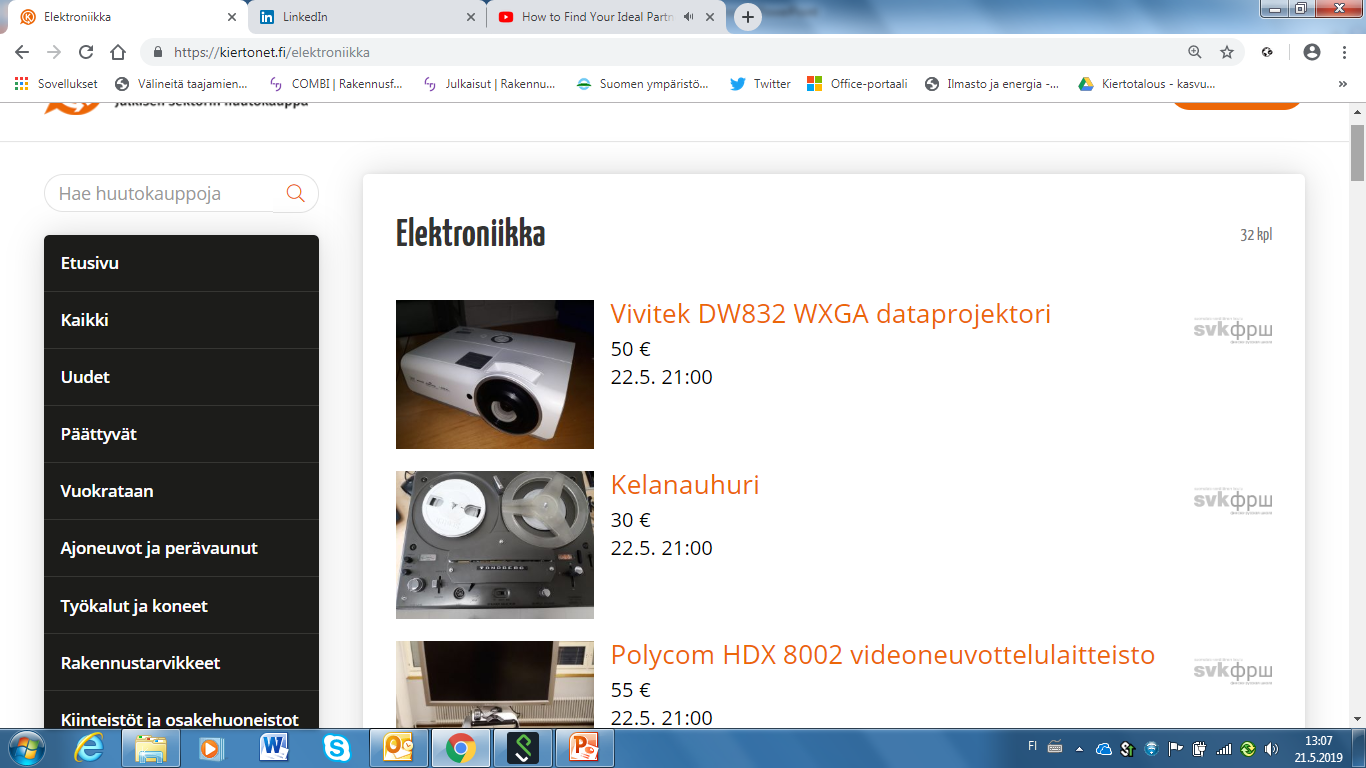 Kuka: Kiertoa Oy

Mitä: Julkisille organisaatioille huutokauppapaikka poistettavalle omaisuuttaan
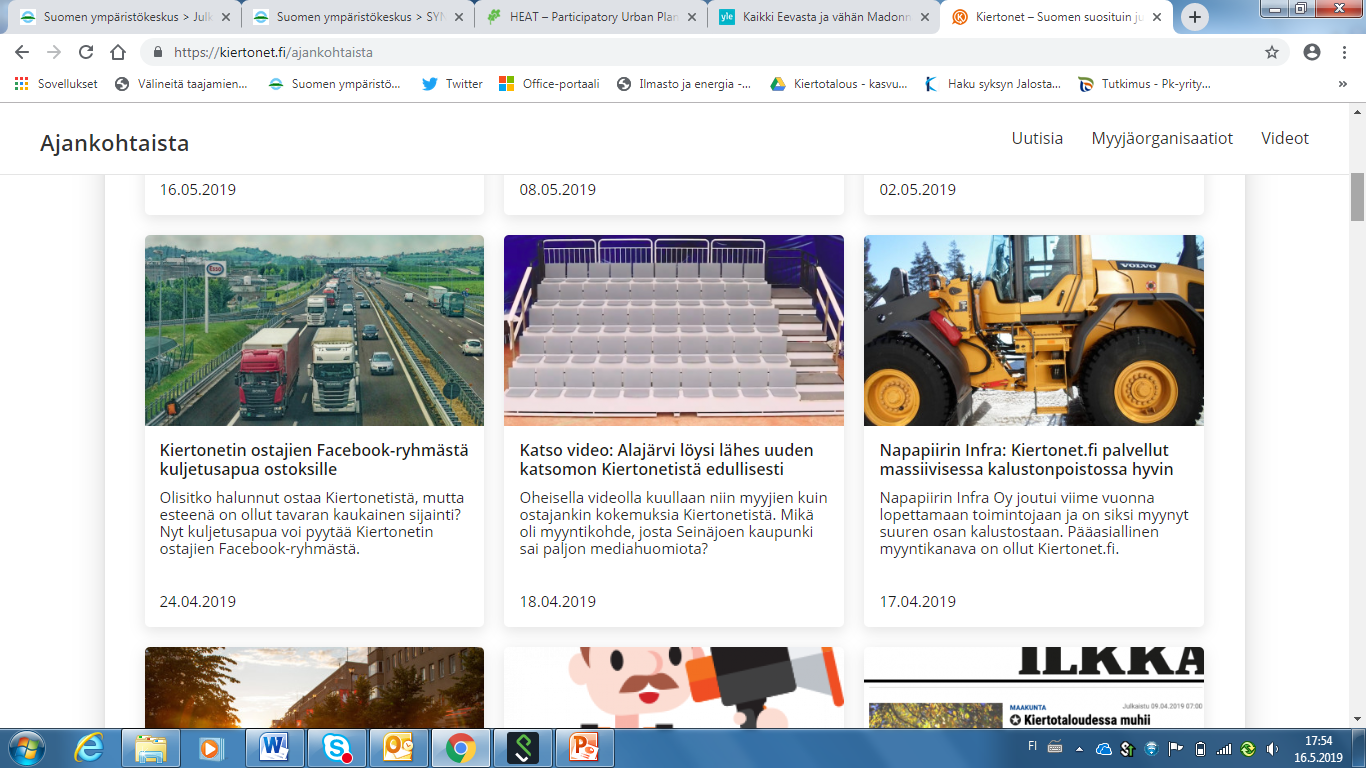 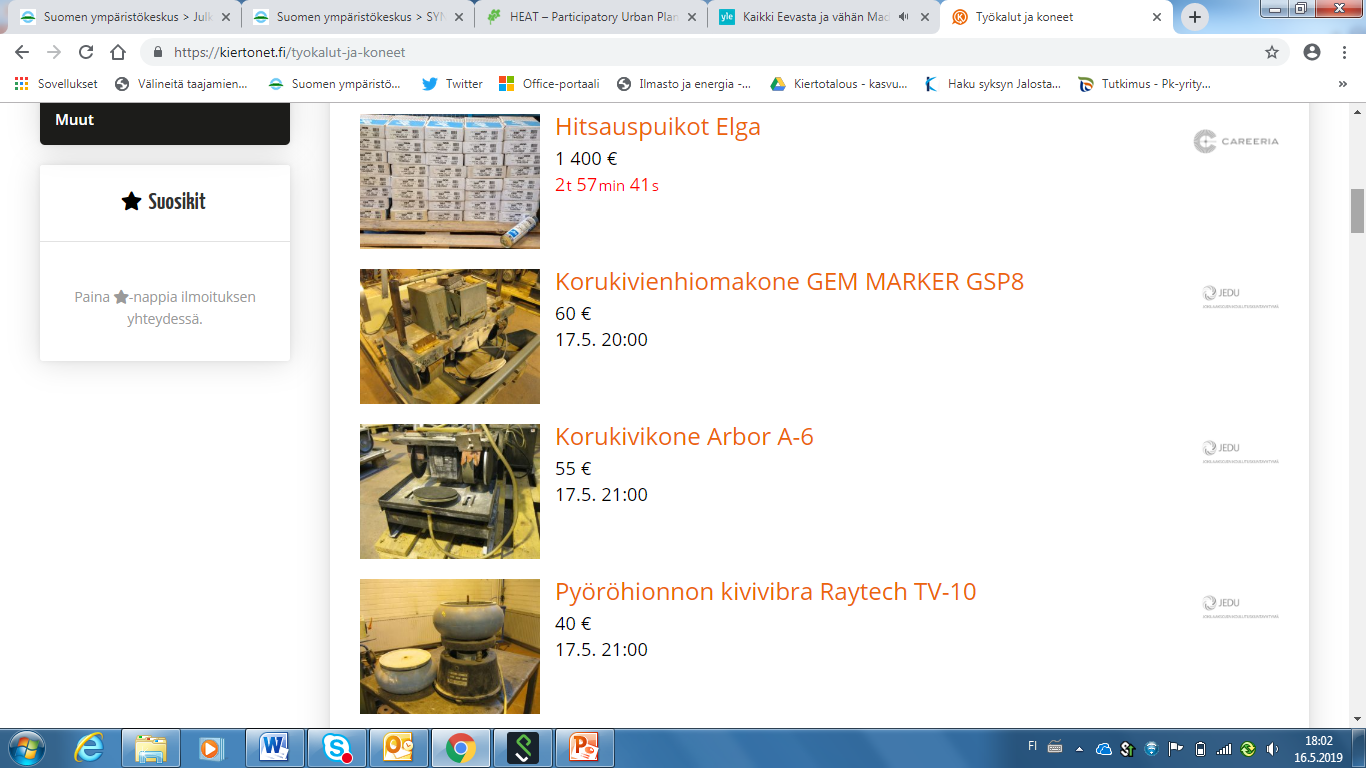 Kalusteiden kierrätys oman kunnan eri organisaatioiden välillä
Esimerkkina Turun kalusteiden kierrätys oman organisaation sisällä
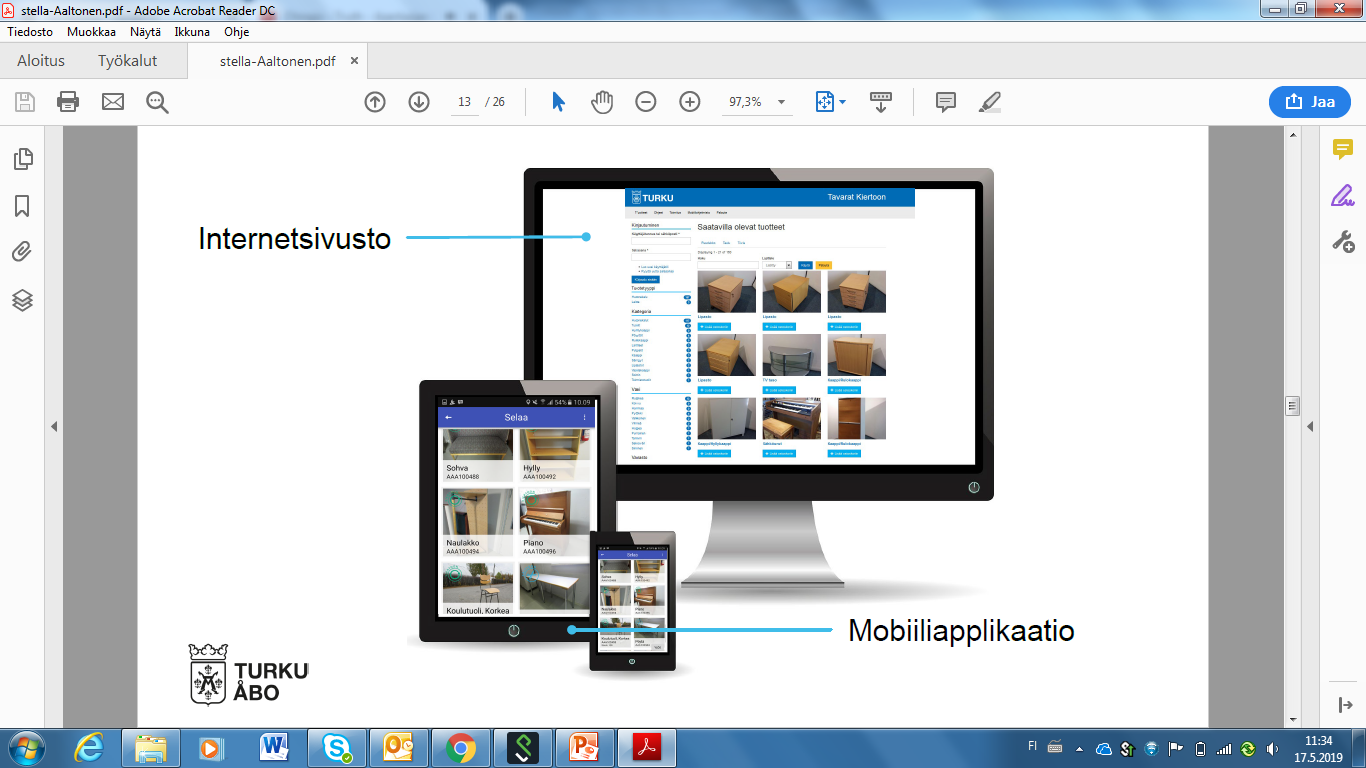 Kuka: Turun kaupunki

Mitä: Tavarat kiertoon -sähköinen kierrätysjärjestelmä (+askaretelumateriaalit)
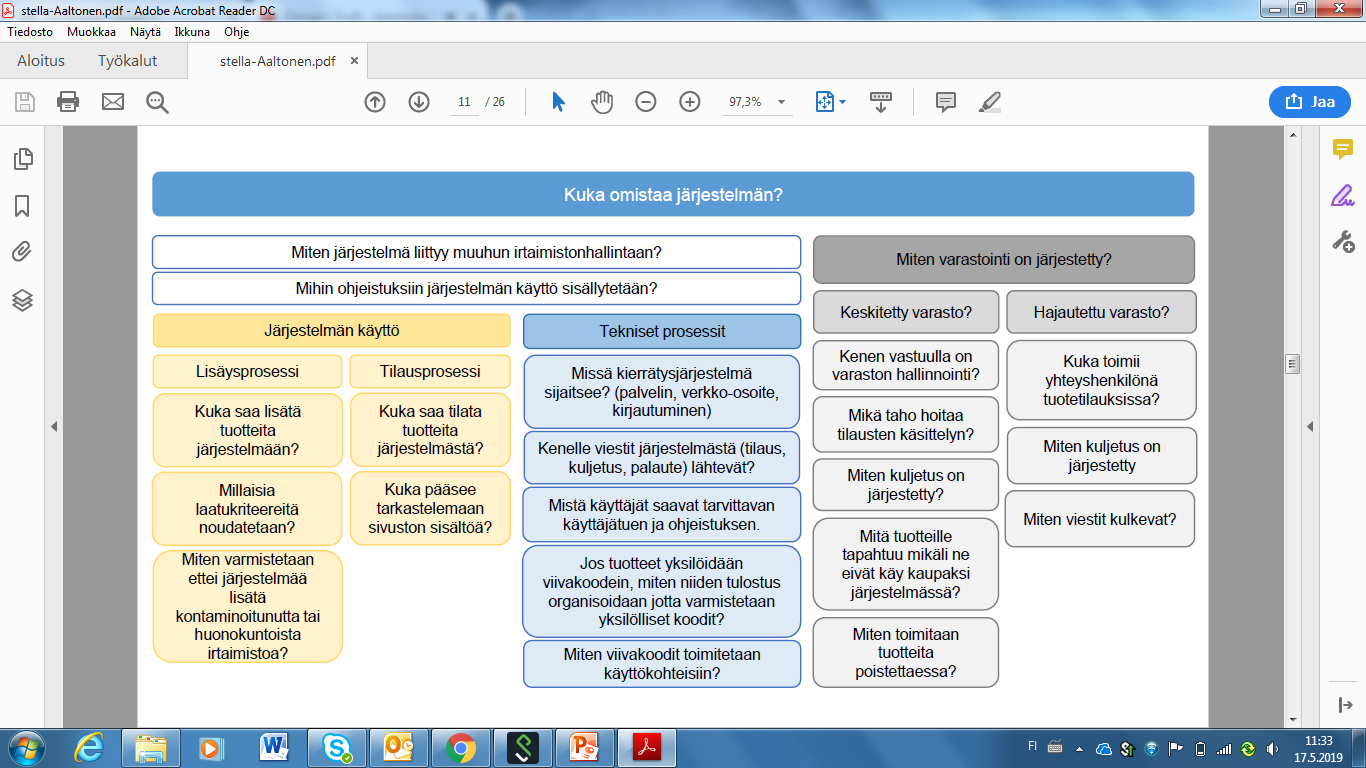 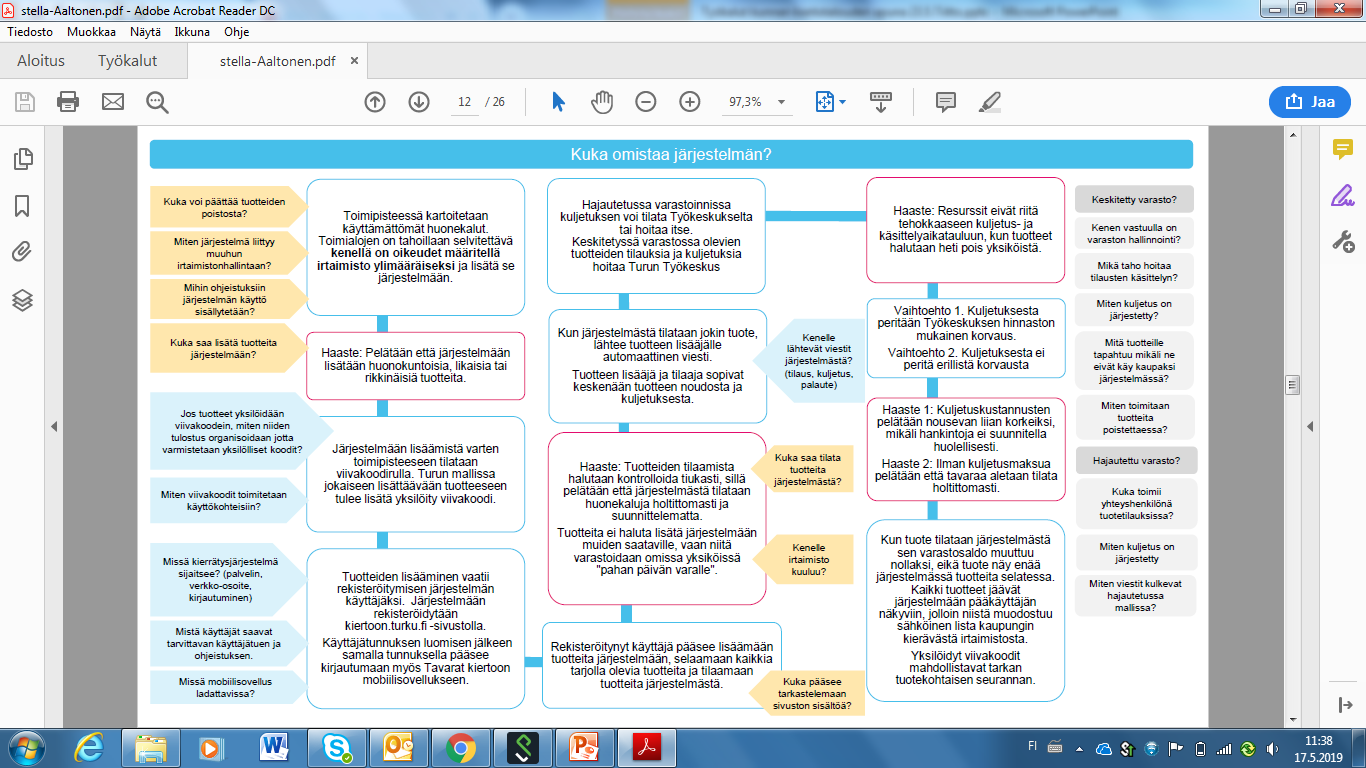